Класифікація та оточення проєктів
Типи проєктів
Для успішного здійснення проєкту необхідно виділити його основні ознаки, які дозволять менеджерам використати необхідний інструментарій для реалізації проєкту.
Виділяють декілька основних факторів (класифікаційних ознак), що характеризують конкретний проєкт:
масштаб (розмір); 
ступінь складності; 
строки реалізації; 
 обсяг ресурсів; 
місце й умови реалізації
Різноманітність проектів, які зустрічаються, можна класифікувати за різними критеріями
за класом проекту (складом і структурою самого проекту та його предметної галузі) : 
монопроект — окремий проект різних типів, видів та масштабів;
 мультипроект — комплексний проект, який складається з ряду монопроектів і потребує застосування багатопроектного управління; 
мегапроект — цільові програми позиціонування регіонів, галузей, держави, які включають до свого складу ряд моно- і мультипроектів;
за типом проекту (основними сферами діяльності, в яких здійснюється проект):
для бізнесової / політичної / соціальної/ культурної/ екологічної сфери або змішані;
– за видом проекту (характером предметної галузі проекту) —журналістські, рекламні, PR-проекти; комбіновані
– за тривалістю проекту (періодом здійснення проекту) — короткострокові (до 3 років), середньострокові (від 3 до 5 років), довгострокові (понад 5 років).
Проєкти можна також класифікувати і за :
за масштабом проєкту (розмірами самого проекту, кількістю учасників та ступенем впливу на навколишнє середовище) — дрібні, середні, великі, дуже великі. 
Такий поділ проектів дуже умовний. Масштаби проектів можна розглядати і у більш конкретній формі — міждержавні, міжнародні, національні, міжрегіональні та регіональні, міжгалузеві та галузеві, корпоративні, відомчі, проєкти одного підприємства;
 за складністю (ступенем складності) — прості, складні та дуже складні.
 Критерії складності визначають характер і новизна завдань, які необхідно вирішити, ступінь ретельності підготовки та розробки всіх аспектів аналізу проектів, вимоги до рівня професійності й досвіду управлінської команди. Зазвичай мега- та мультипроєкти належать до складних чи дуже складних проєктів.
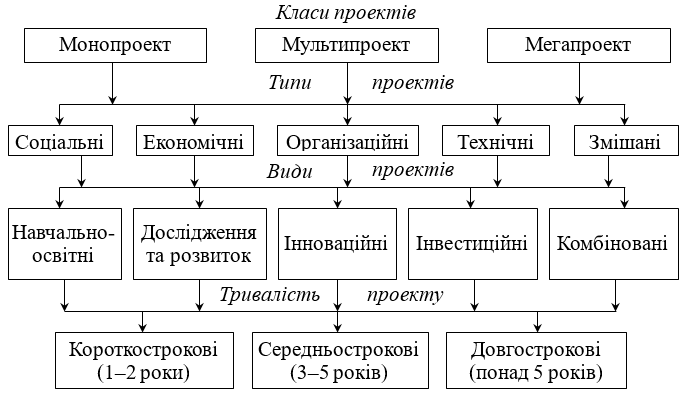 Оточення проєкту (Project Environment)
Незалежно від класифікації здійснення проєкту відбувається в оточенні динамічних середовищ. Для успішної реалізації проєктів необхідно визначити і врахувати будь-яку можливу дію щодо проекту, яка надходить з його оточення.

 Оточення проєкту (Project Environment) — сукупність зовнішніх та внутрішніх сил, які сприяють чи заважають досягненню цілей проєкту.
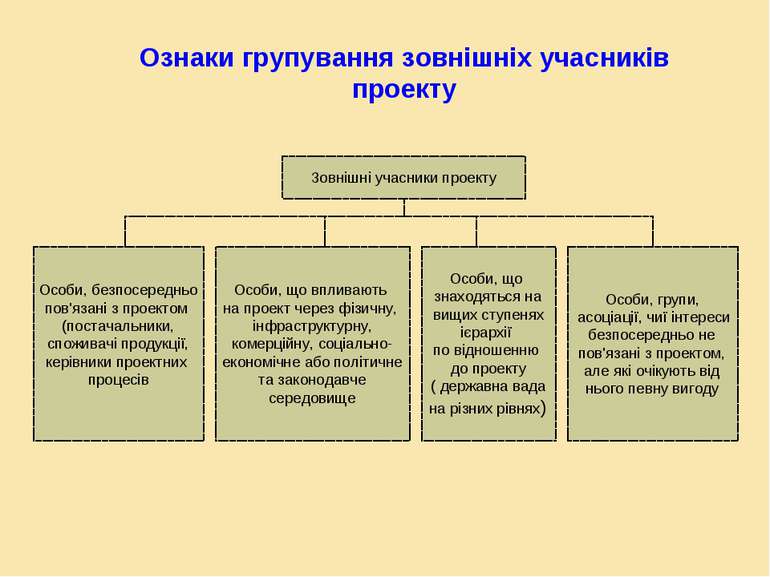 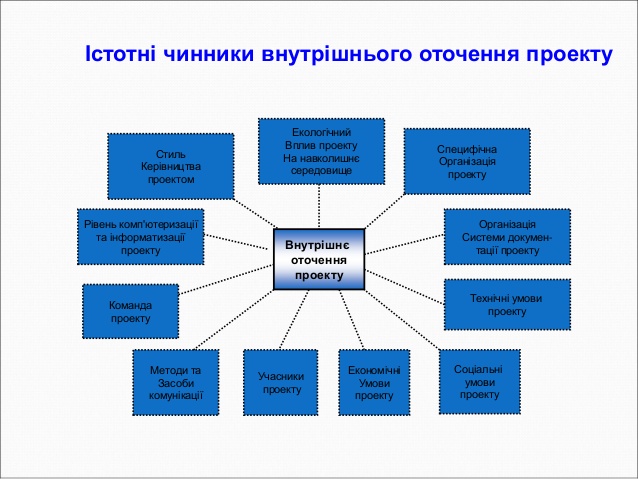 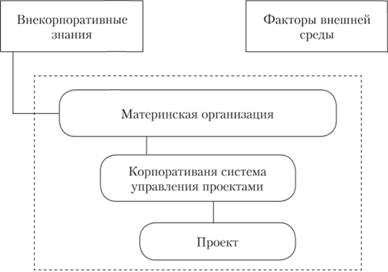 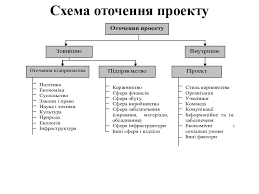 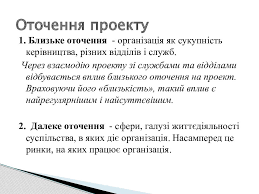 Проєктна тріада
час, 
бюджет 
 якість робіт 
є основними обмеження, що накладаються на проєкт.